Physics 535 : Lecture 14
Quantum Electrodynamics
“Maxwell could say, when he was finished with his discovery,  'Let there be electricity and magnetism, and there is light!' "
                                                                                                  –  Richard Feynman 
in The Feynman Lectures on Physics, vol. 1, 28-1.
25-Mar-22
Sridhara Dasu (Wisconsin)
1
QED Feynman Rules
The interaction term is

Obtained by demanding local gauge invariance
Conserved current coupled to the photon field
We quantize by promoting the field variables and conjugates to operators
Commutators for photon field
Anti-commutators (a la Dirac) for fermion field 
Normal mode expansion  ladder operators 
S-matrix expansion, Wick’s theorem, … lead to Feynman rules as shown for the ABC toy-model earlier 
Here, we simply state the Feynman rules now
25-Mar-22
Sridhara Dasu (Wisconsin)
2
Dirac Field Anti-commutators
25-Mar-22
Sridhara Dasu (Wisconsin)
3
Feynman Rules for QED
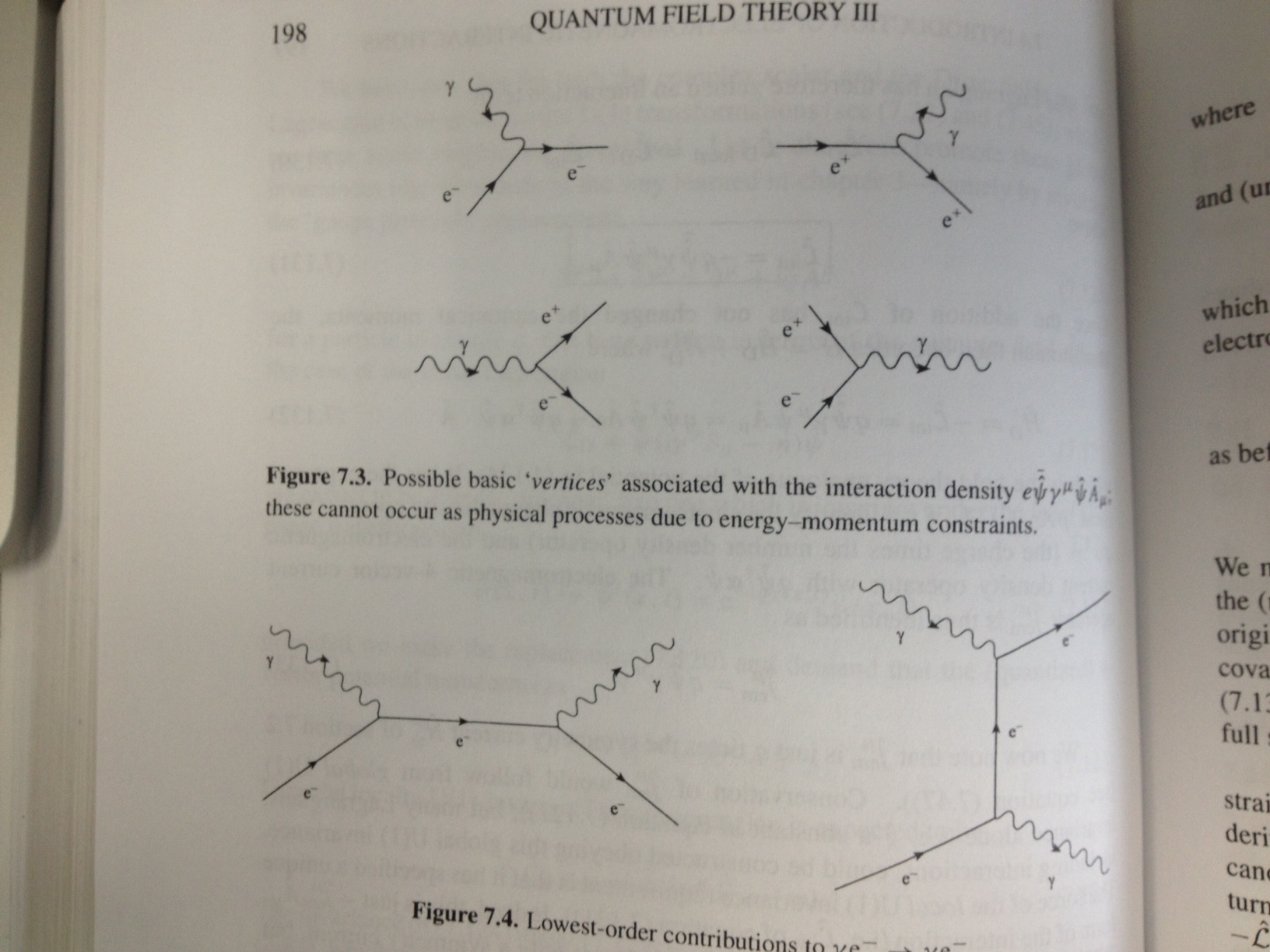 25-Mar-22
Sridhara Dasu (Wisconsin)
4
External Lines
External fermion lines contribute the spinors
External photon lines contribute polarization vector
25-Mar-22
Sridhara Dasu (Wisconsin)
5
More rules …
25-Mar-22
Sridhara Dasu (Wisconsin)
6
Two Body Scattering Formula
25-Mar-22
Sridhara Dasu (Wisconsin)
7
Mott Scattering
m, p4
m, p2
q
e, p3
e, p1
25-Mar-22
Sridhara Dasu (Wisconsin)
8
Averaging over spins
25-Mar-22
Sridhara Dasu (Wisconsin)
9
Averaging over spins
25-Mar-22
Sridhara Dasu (Wisconsin)
10
For Mott Scattering
m, p2
m, p4
q
e, p3
e, p1
25-Mar-22
Sridhara Dasu (Wisconsin)
11
For Mott Scattering
m, p2
m, p4
q
e, p3
e, p1
25-Mar-22
Sridhara Dasu (Wisconsin)
12
Electron-Electron Scattering
e p2
e p4
e p2
e, p4
q
q
e, p3
e, p1
e, p3
e, p1
Identical particles: S=0.5
As opposed to S=1 for em scatter
25-Mar-22
Sridhara Dasu (Wisconsin)
13
Electron-Positron Scattering
e+ p2
e+ p4
e+ p2
e+ p4
q
q
e—, p1
e—, p3
e—, p1
e—, p3
25-Mar-22
Sridhara Dasu (Wisconsin)
14
Electron-Positron Scattering
Should we add or subtract?
e+ p2
e+ p4
Interchange incoming positron and the outgoing electron in the second diagram and redrawing gives:
e+ p2
e+ p4
q
q

e—, p1
e—, p3
e—, p1
e—, p3
25-Mar-22
Sridhara Dasu (Wisconsin)
15
Electron-Positron Scattering
e+ p2
e+ p4
e+ p2
e+ p4
Anti-symmetrization rule:
Include minus sign between diagrams that differ only in interchange of identical particles in/out, or in particle and out anti-particle.
q
q
e—, p1
e—, p3
e—, p1
e—, p3
25-Mar-22
Sridhara Dasu (Wisconsin)
16
Compton Scattering
p2
e– p4
e– p4
p2
q
q
p3
p3
e—, p1
e—, p1
25-Mar-22
Sridhara Dasu (Wisconsin)
17
Physics 535 : Lecture 15
QED Process:
e+ p2
m+ p4
q
e—, p1
m—, p3
25-Mar-22
Sridhara Dasu (Wisconsin)
18
Matrix Element : Feynman Rules
QED Process:
e+ p2
m+ p4
q
e—, p1
m—, p3
25-Mar-22
Sridhara Dasu (Wisconsin)
19
Averaging over Spins
Four possible helicity combinations
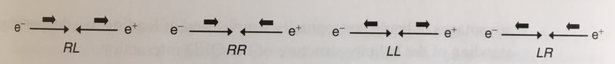 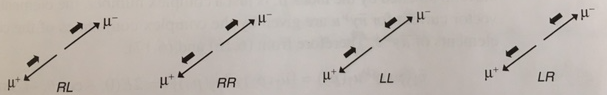 25-Mar-22
Sridhara Dasu (Wisconsin)
20
Surviving Helicity Combinations
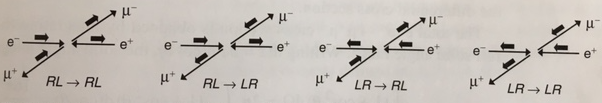 25-Mar-22
Sridhara Dasu (Wisconsin)
21
Cross section for : e+e–m+m–
25-Mar-22
Sridhara Dasu (Wisconsin)
22
In Terms of Lorentz Invariants
25-Mar-22
Sridhara Dasu (Wisconsin)
23
Mott Scattering Annihilation
Crossing symmetry
m, p4
m, p2
e+ p2
m+ p4
q
q
t-channel                             s-channel
e—, p1
m—, p3
e, p3
e, p1

25-Mar-22
Sridhara Dasu (Wisconsin)
24
QED Connecting to the Experiments
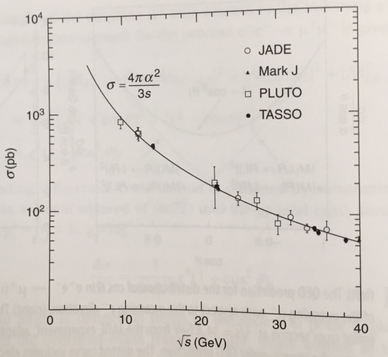 25-Mar-22
Sridhara Dasu (Wisconsin)
25
QED Feynman Rules: External Lines
External fermion lines contribute the spinors
External photon lines contribute polarization vector
25-Mar-22
Sridhara Dasu (Wisconsin)
26
QED Feynman Rules: Propagators…
25-Mar-22
Sridhara Dasu (Wisconsin)
27
Hadron Production in e+-e– Collisions
Hard QED process produces quarks
e+ p2
f+ p4
q
e—, p1
f—, p3
25-Mar-22
Sridhara Dasu (Wisconsin)
28
Hadron Production in e+-e– Collisions
Hard QED process produces quarks
e+ p2
f+ p4
q
Fractional charge for quarks
e—, p1
f—, p3
25-Mar-22
Sridhara Dasu (Wisconsin)
29
Hadron Production in e+-e– Collisions
Hard QED process produces quarks
e+ p2
f+ p4
q
Fractional charge for quarks
e—, p1
f—, p3
25-Mar-22
Sridhara Dasu (Wisconsin)
30
Quarks to Hadrons
Strong interaction between colored quarks
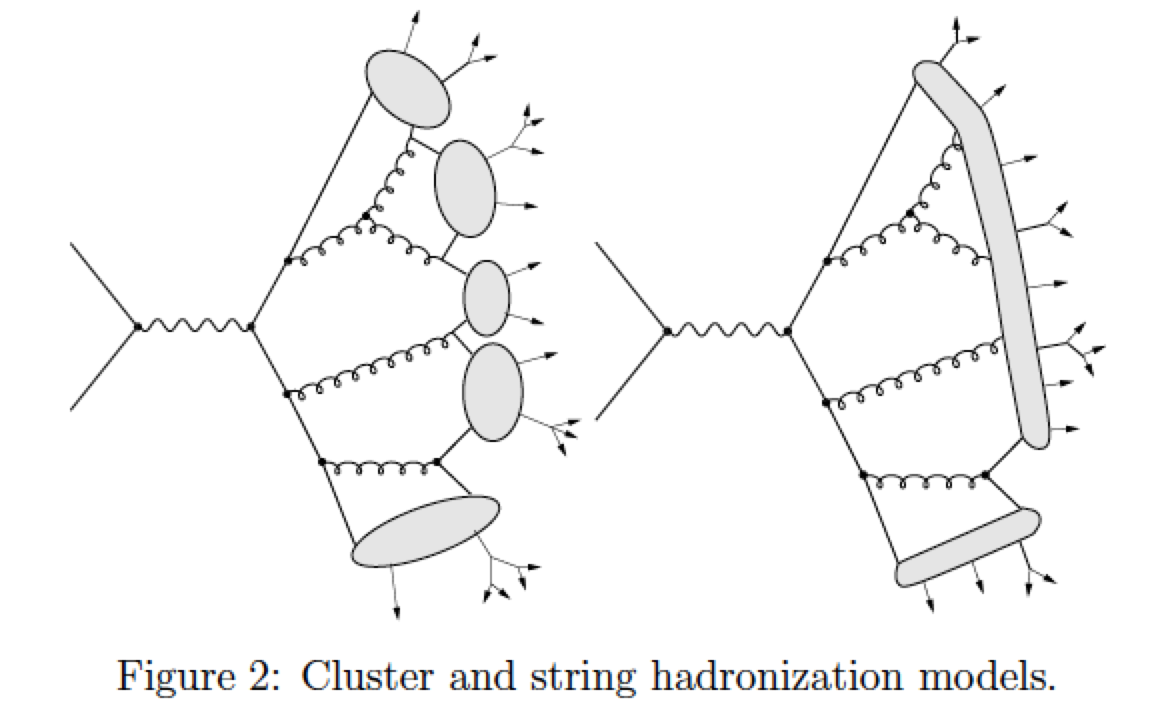 25-Mar-22
Sridhara Dasu (Wisconsin)
31
Cross Section at High Energy
Factor of 3 to account for three colors of each flavor of quark
Experimental result is more robust taking ratio to s(m-pair)
25-Mar-22
Sridhara Dasu (Wisconsin)
32
Graph of R
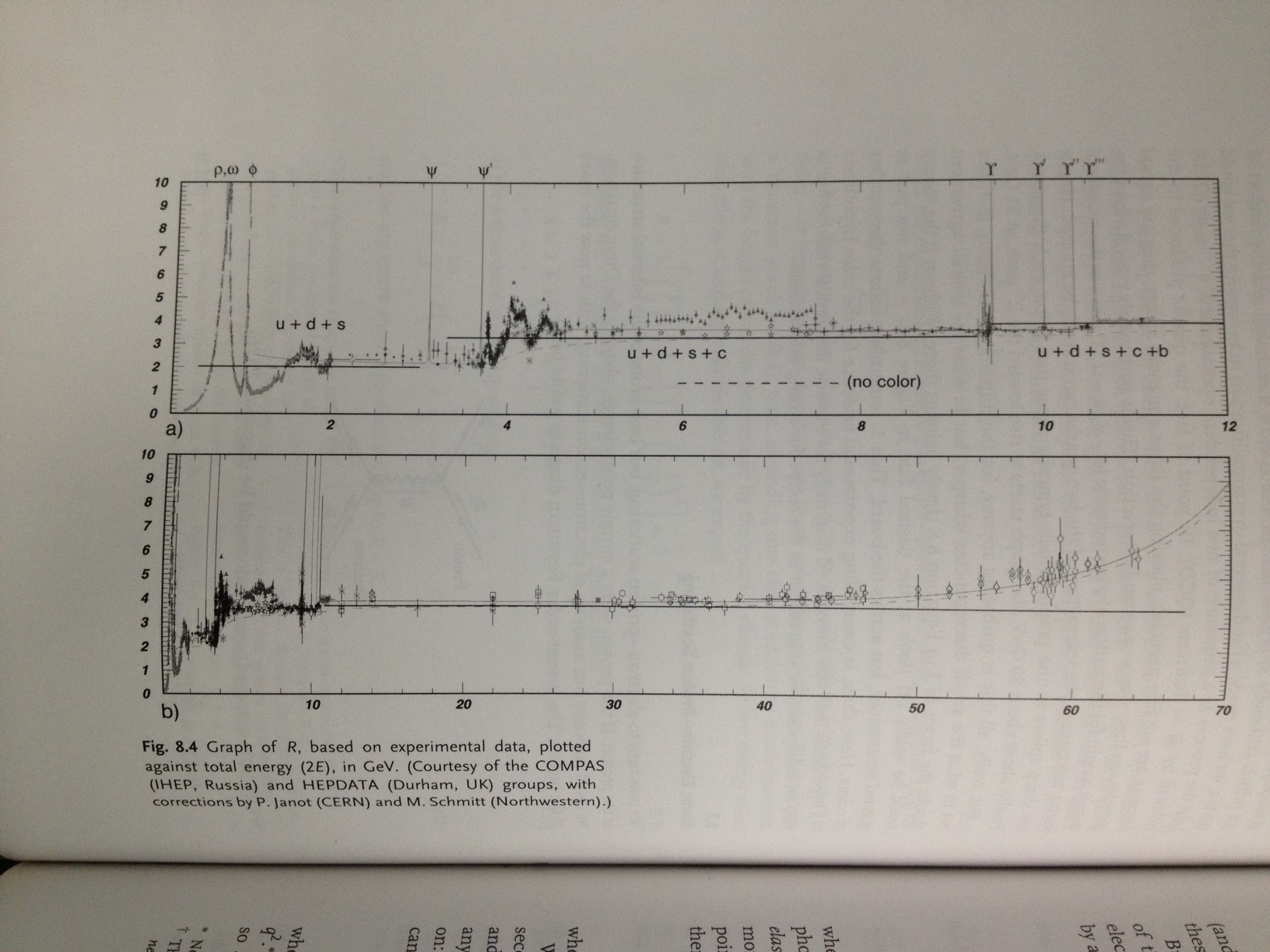 25-Mar-22
Sridhara Dasu (Wisconsin)
33
Electron-Proton Elastic Scattering
p, p4
p, p2
q
e, p3
e, p1
25-Mar-22
Sridhara Dasu (Wisconsin)
34
Mott Scattering
m, p4
m, p2
q
e, p3
e, p1
25-Mar-22
Sridhara Dasu (Wisconsin)
35
Mott Scattering (em)
m, p4
m, p2
q
e, p3
e, p1
25-Mar-22
Sridhara Dasu (Wisconsin)
36
Electron-Proton Elastic Scattering
p, p4
p, p2
q
Lorentz invariance dictates what terms tensor K can admit – combinations of pm, qm, gmn are possible for spin averaged case.

Anti-symmetric terms do not contribute as Lmn is symmetric
e, p3
e, p1
25-Mar-22
Sridhara Dasu (Wisconsin)
37
Electron-Proton Elastic Scattering
Form factors K1 and K2 are not easily calculable – but are phenomenological functions that account for the “structure” of proton.
25-Mar-22
Sridhara Dasu (Wisconsin)
38
Electron-Proton Elastic Scattering
25-Mar-22
Sridhara Dasu (Wisconsin)
39
eP Elastic Form Factors
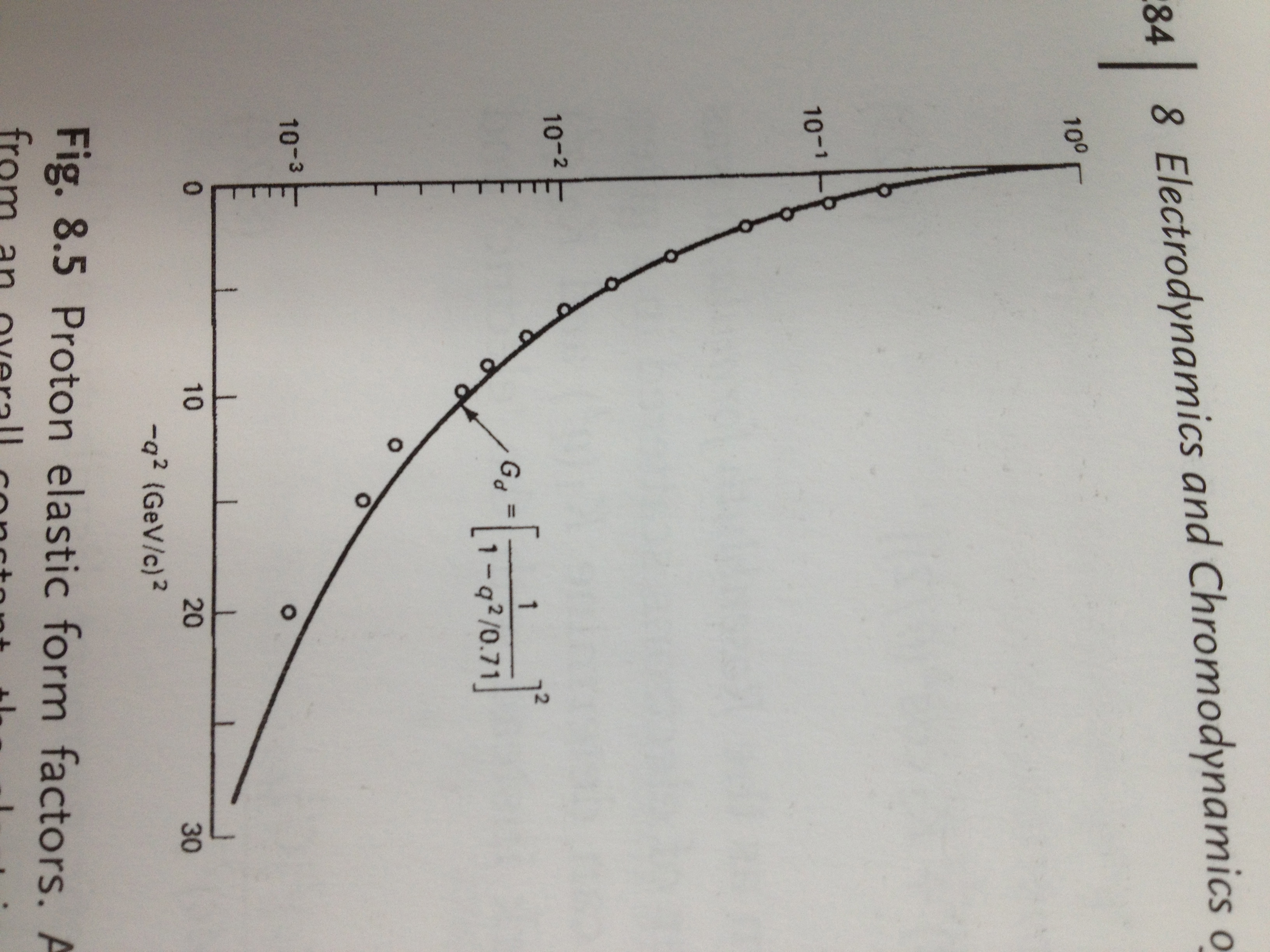 25-Mar-22
Sridhara Dasu (Wisconsin)
40
Deep Inelastic Scattering
Unobserved hadrons
X, p’
p, p
q
e, k’
e, k
25-Mar-22
Sridhara Dasu (Wisconsin)
41
Proton Structure Functions
What is the form of W1 and W2 as a function of x and Q2?
25-Mar-22
Sridhara Dasu (Wisconsin)
42
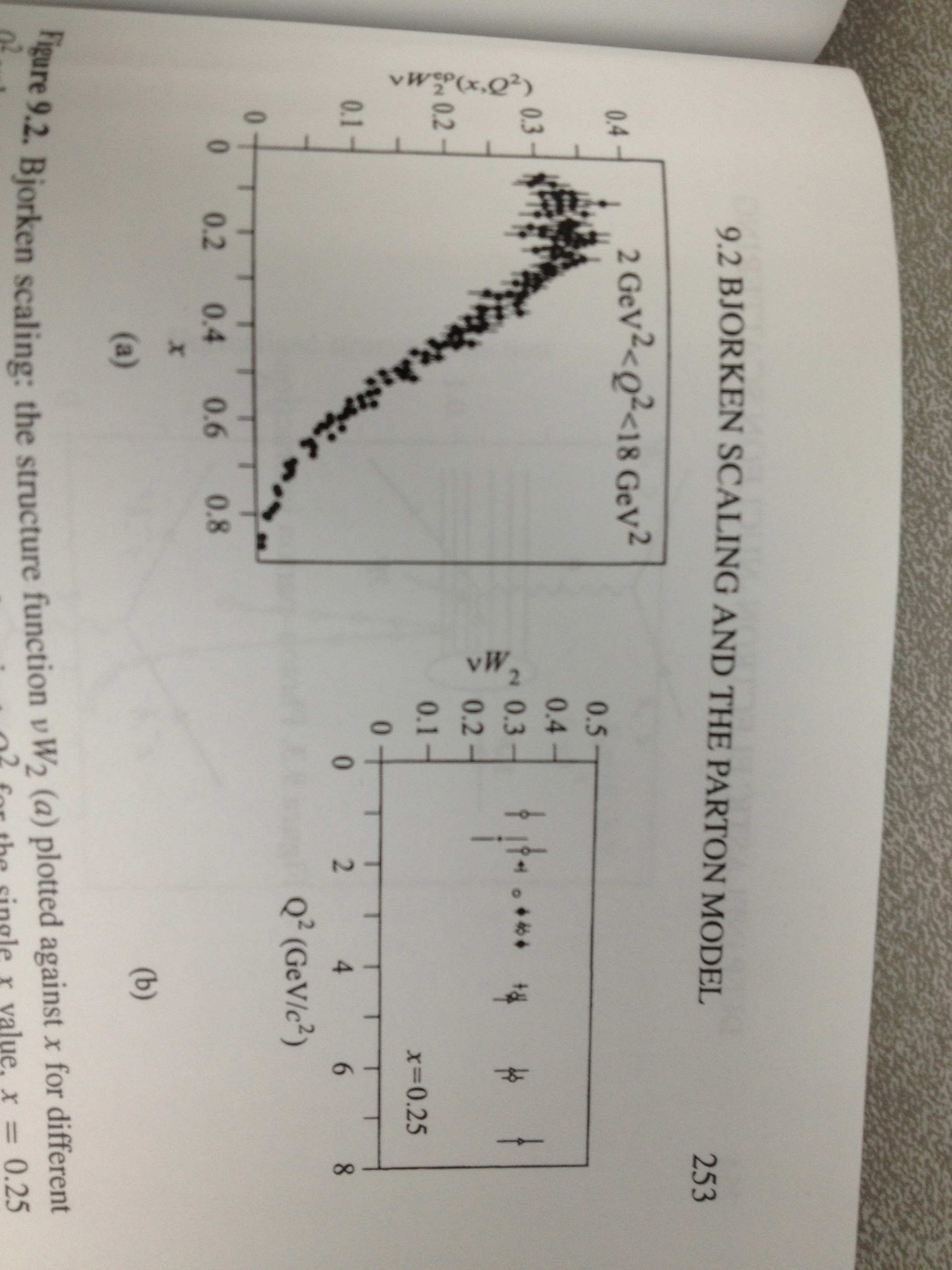 Discovery of ~Free Point Particles within Proton
Asymptotic Freedom!
“Weakly Interacting”
25-Mar-22
Sridhara Dasu (Wisconsin)
43
Quark-Parton Model
In fact partons do interact, resulting in scaling violation.

Scaling violation can be calculated in perturbation theory due to asymptotic freedom.
Momentum distribution sum does not add to 1  some of the momentum is carried by neutral content of the proton – Gluon distribution!
Measuring the structure function in eP scattering gives sum of charged weighted parton distributions. To separate the distributions, one needs to do multiple measurements, ep, en, np, nn
25-Mar-22
Sridhara Dasu (Wisconsin)
44